DRAWING TRUE SHAPES - ORTHOGRAPHIC DRAWING
technologystudent.com © 2023	V.Ryan © 2023
WORLD ASSOCIATION OF TECHNOLOGY TEACHERS	https://www.facebook.com/groups/254963448192823/
HELPFUL LINK:	https://technologystudent.com/despro_3/truelength1.html
PLAN VIEW
COMPLETE THE THREE VIEWS OF THE SQUARE PYRAMID SHOWN BELOW. USE THE COMPASS TECHNIQUE TO DRAW THE CIRCLE ACCURATELY ON THE FRONT VIEW.
HELPFUL LINK
SQUARE PYRAMID

NOTE: The hole drilled through the front face is at 90 degrees to the surface.
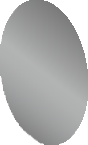 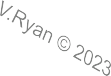 90
BASE LINE
V.Ryan © 2023
FRONT VIEW
SIDE VIEW
THIRD ANGLE PROJECTION